الدرس الخامس
الضرب بالشكل العامودي
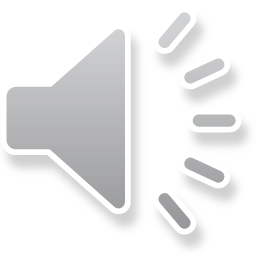 الضرب بالشكل العامودي
عزيزي التلميذ :يتوقع منك في نهاية الدرس ان :
1.ان تكتب عملية الضرب بالشكل العامودي
2.ان تقارن بين الضرب العامودي والافقي
3.ان توجد ناتج الضرب
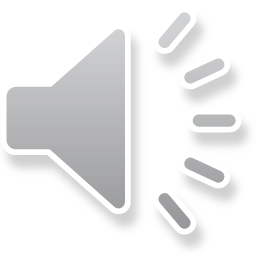 الضرب بالشكل العامودي
عند اجراء عملية الضرب يمكن كتابتها بأحد  الشكلين العامودي او الافقي
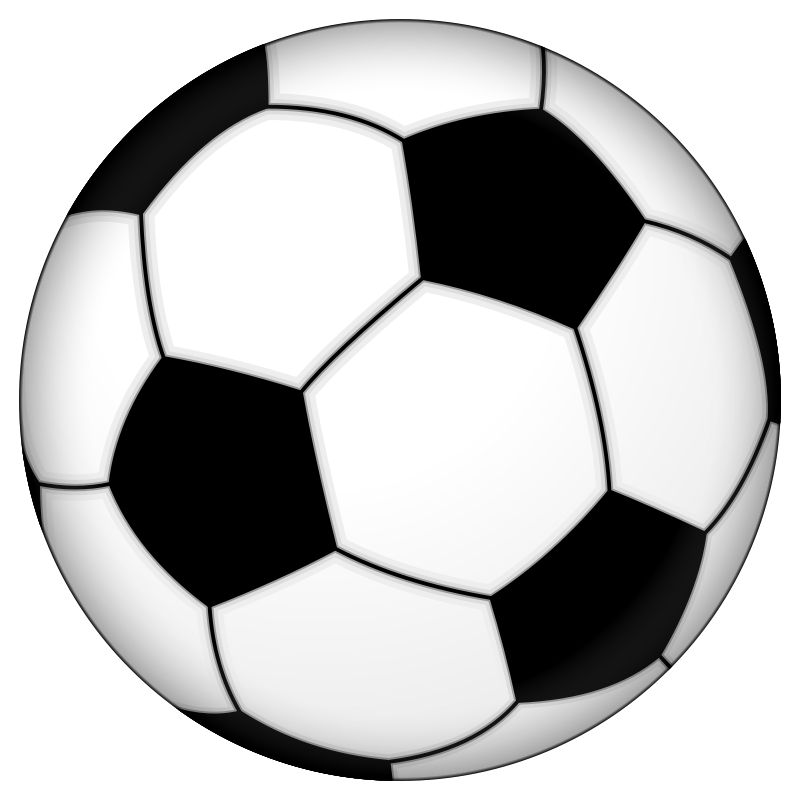 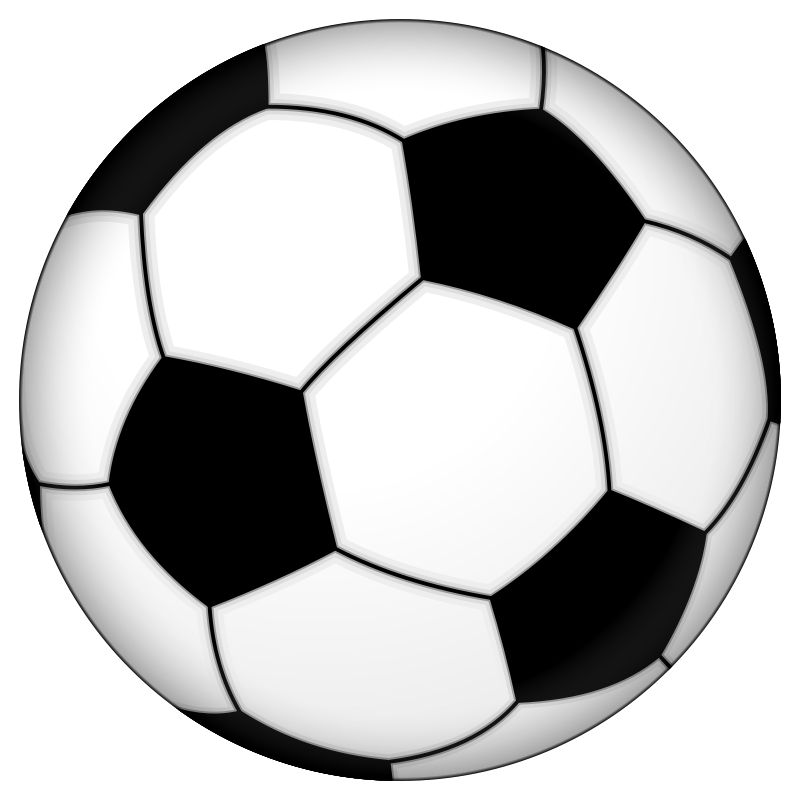 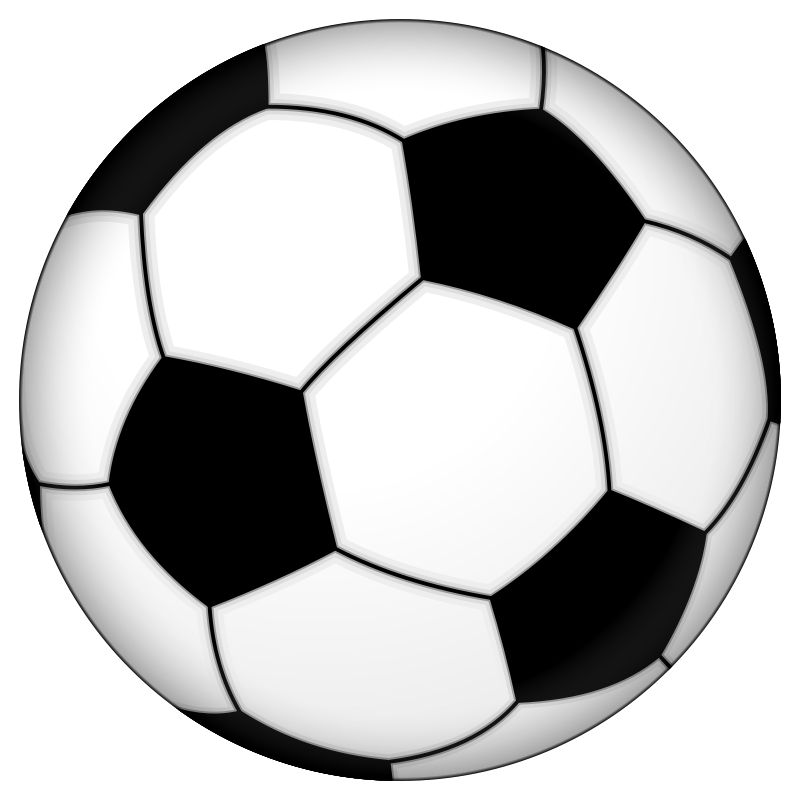 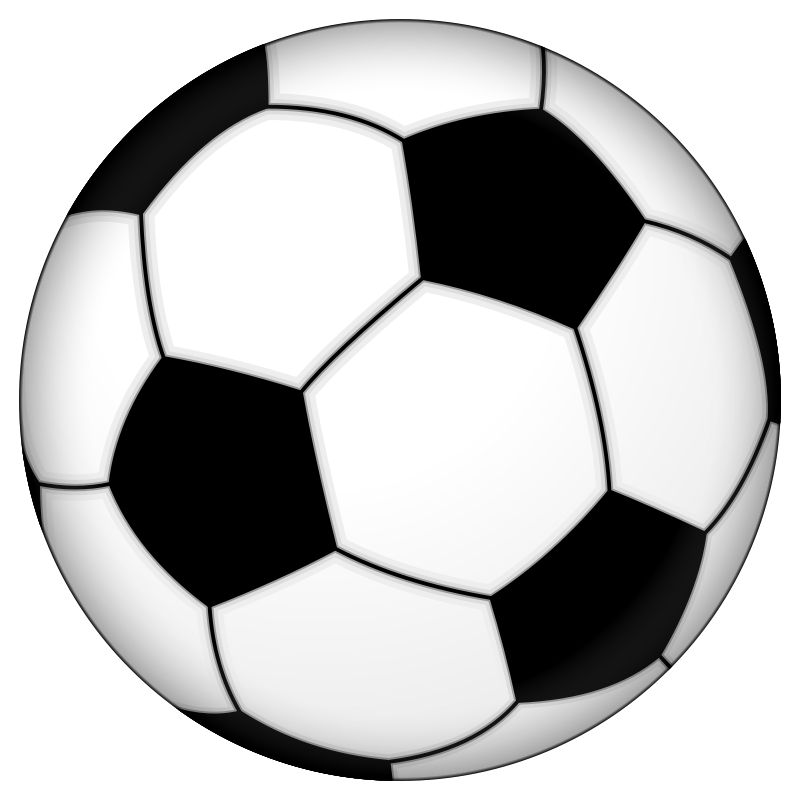 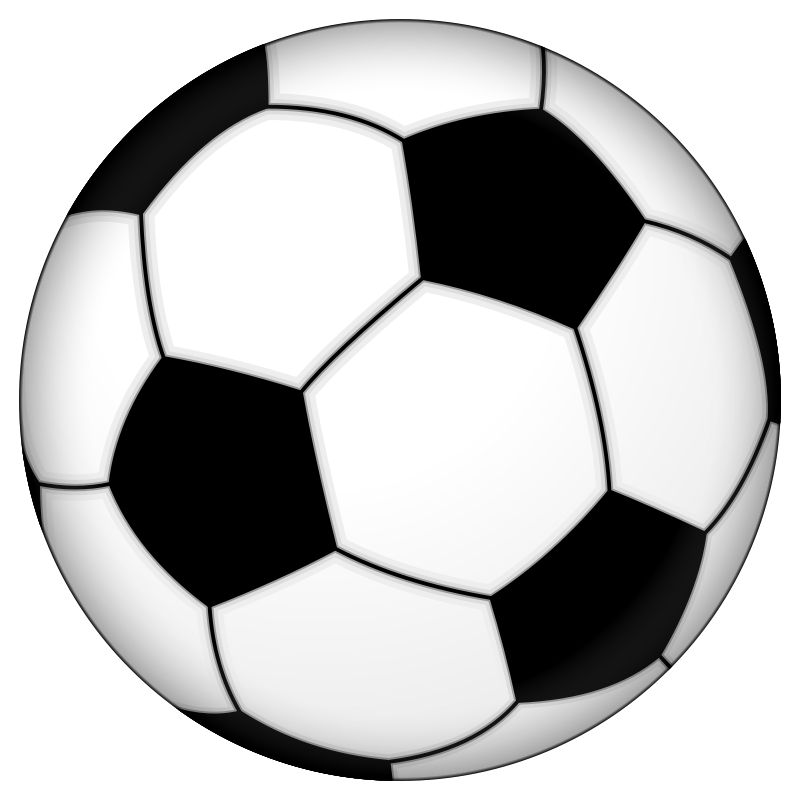 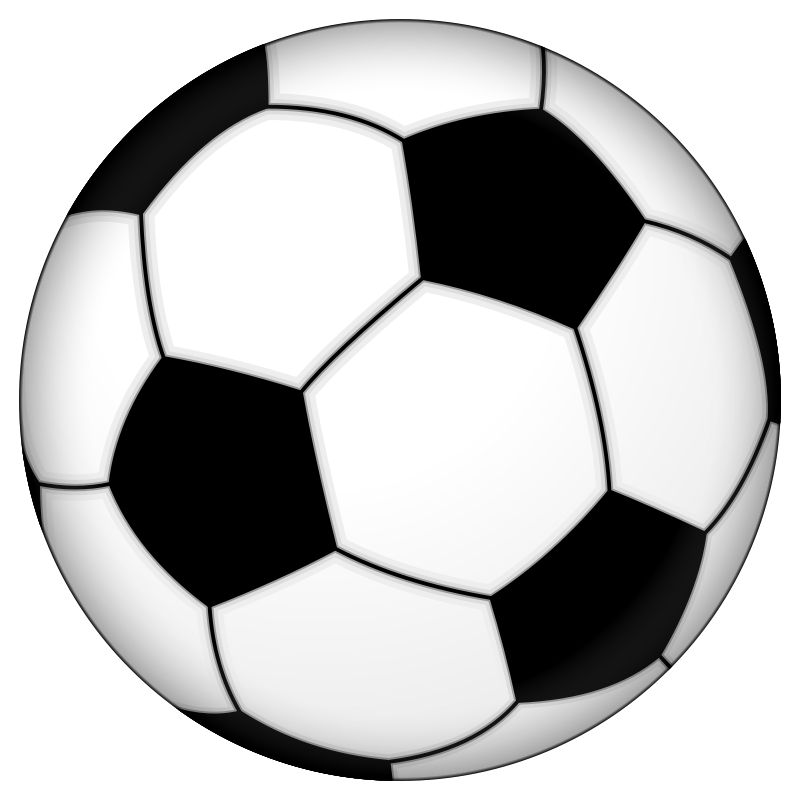 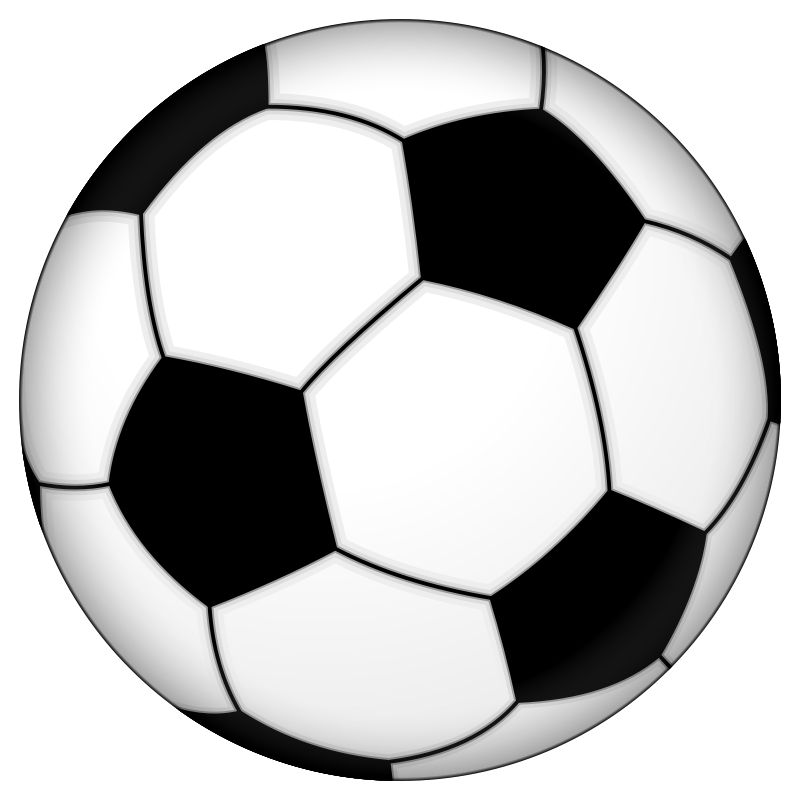 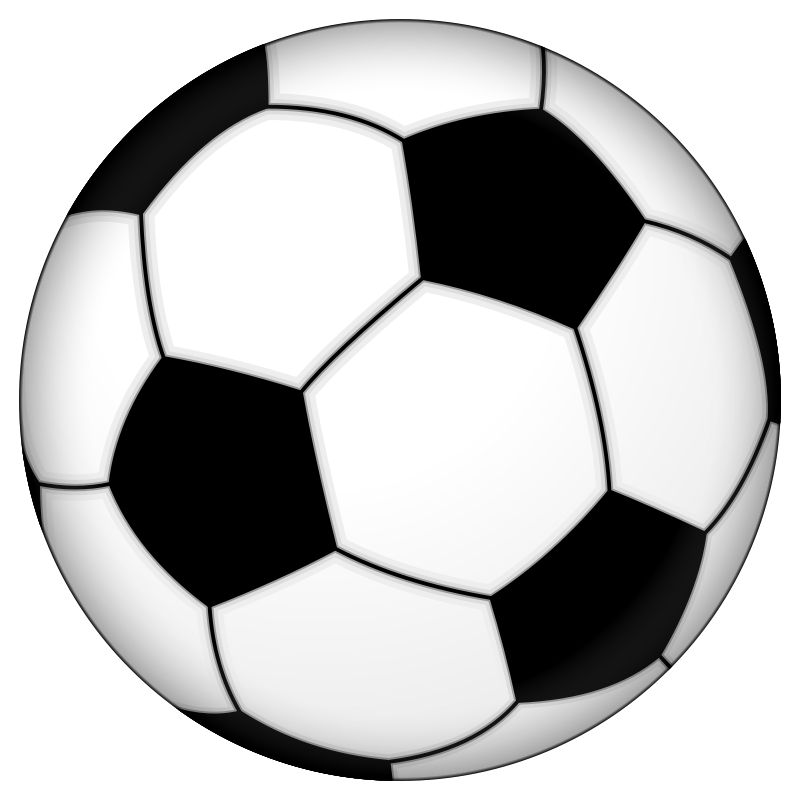 8 2   4=
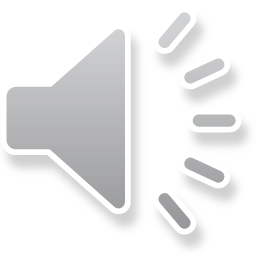 الضرب بالشكل العامودي
اوجد ناتج مايلي
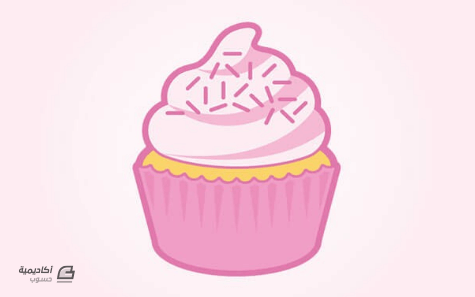 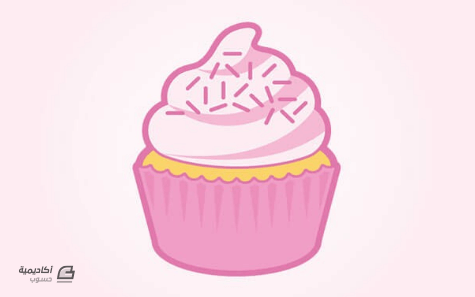 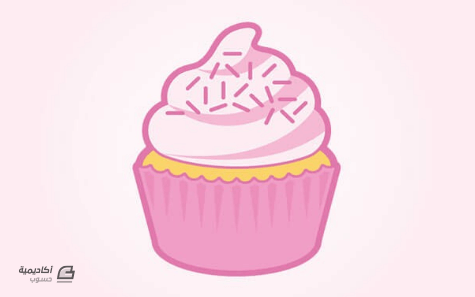 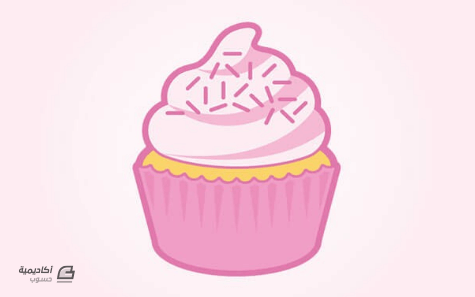 3 مجموعات في كل منها 4
 3     4=
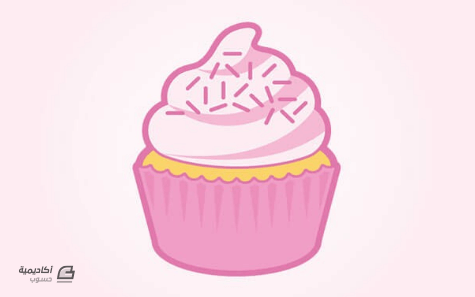 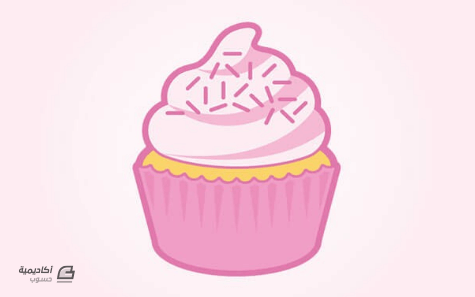 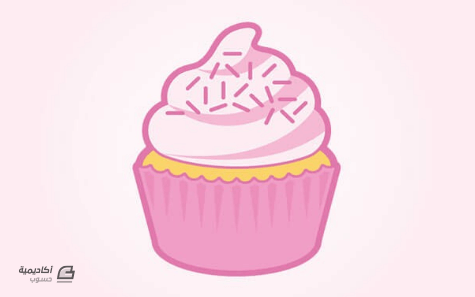 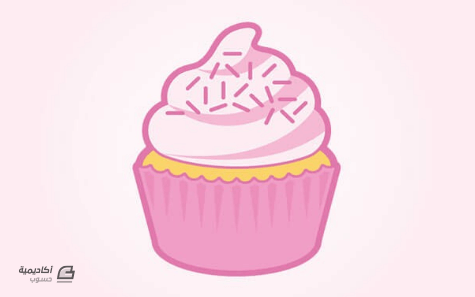 12
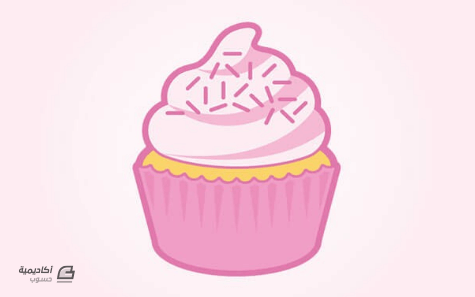 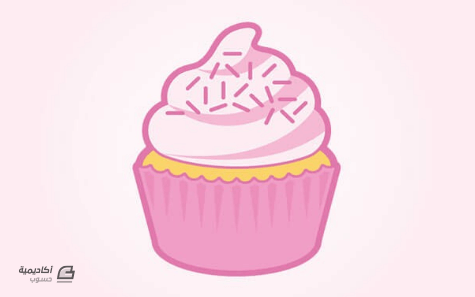 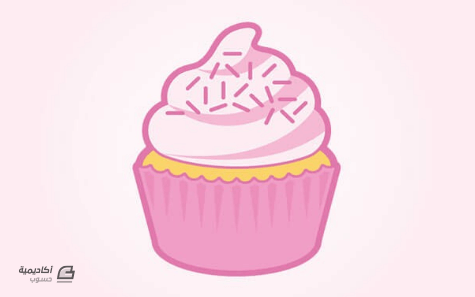 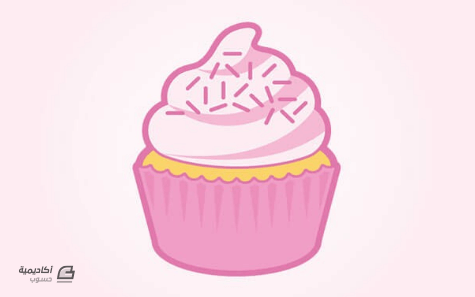 2 مجموعة في كل منها 3
        2       3=
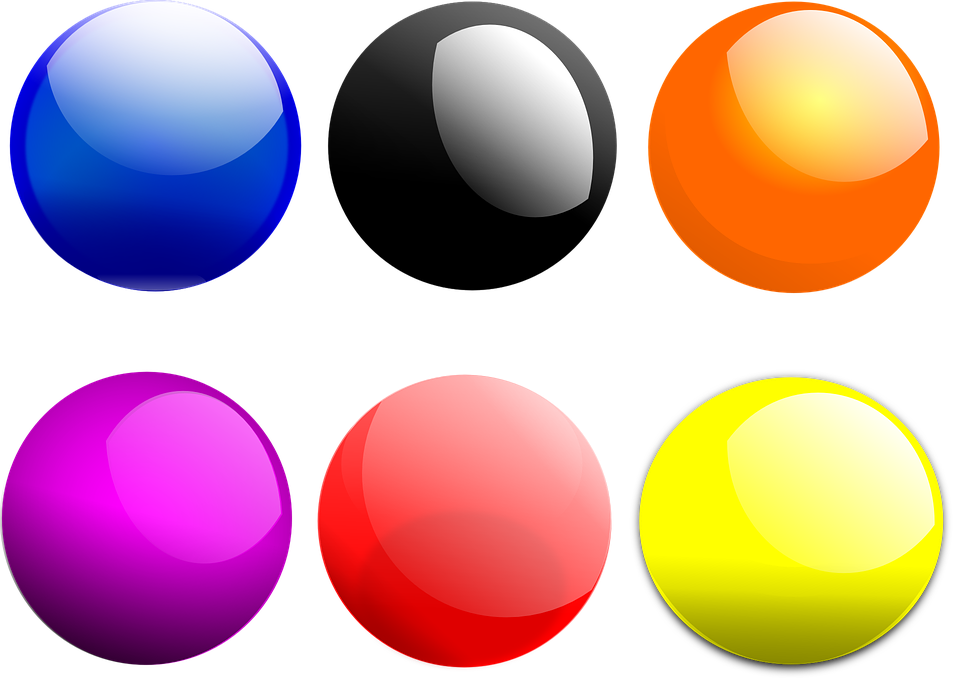 6
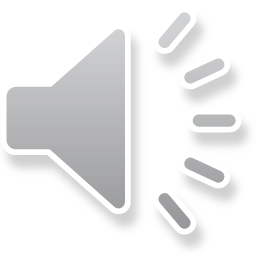 الضرب بالشكل العامودي
اكتب كلا من عمليات الضرب بطريقتين مختلفان
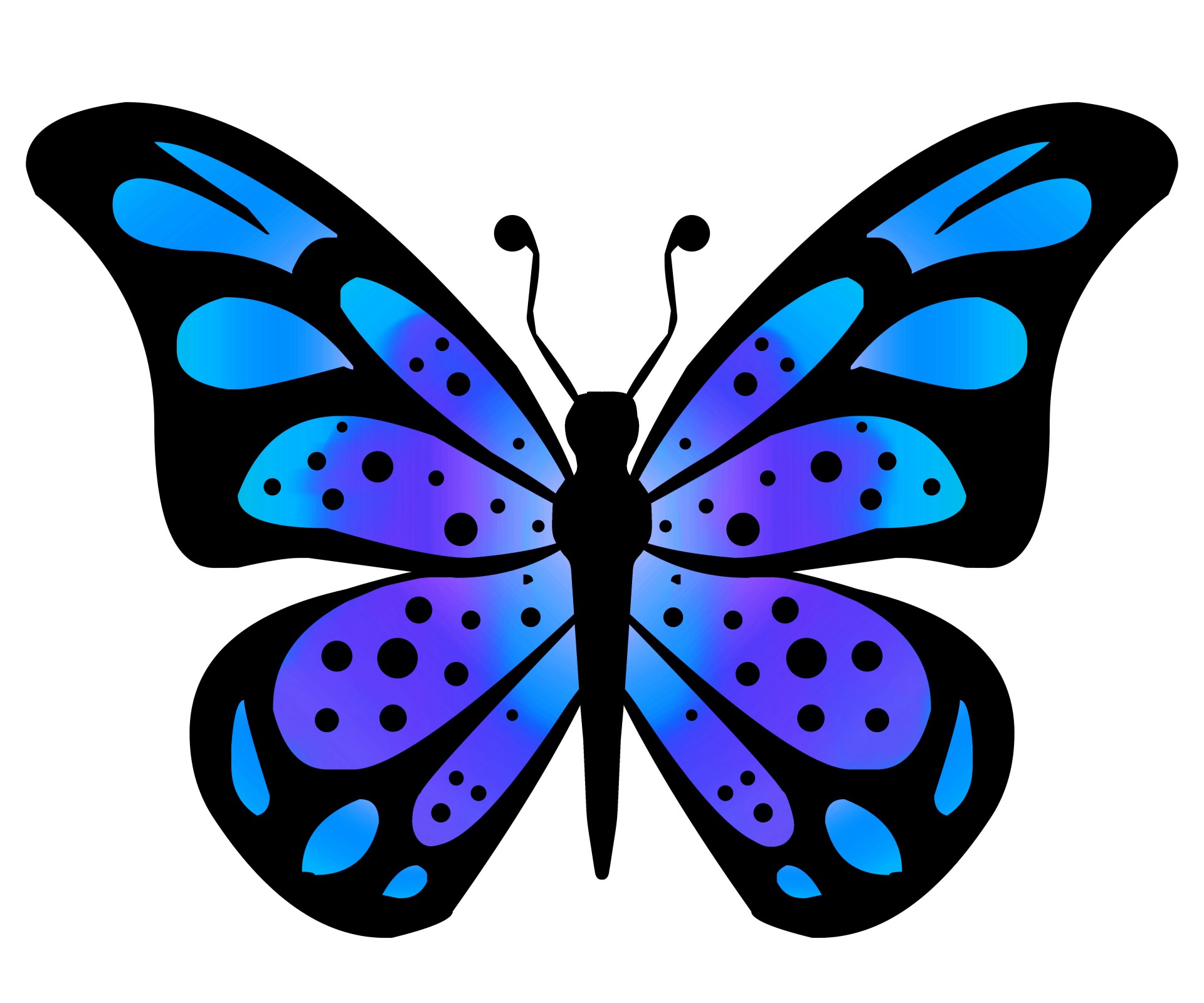 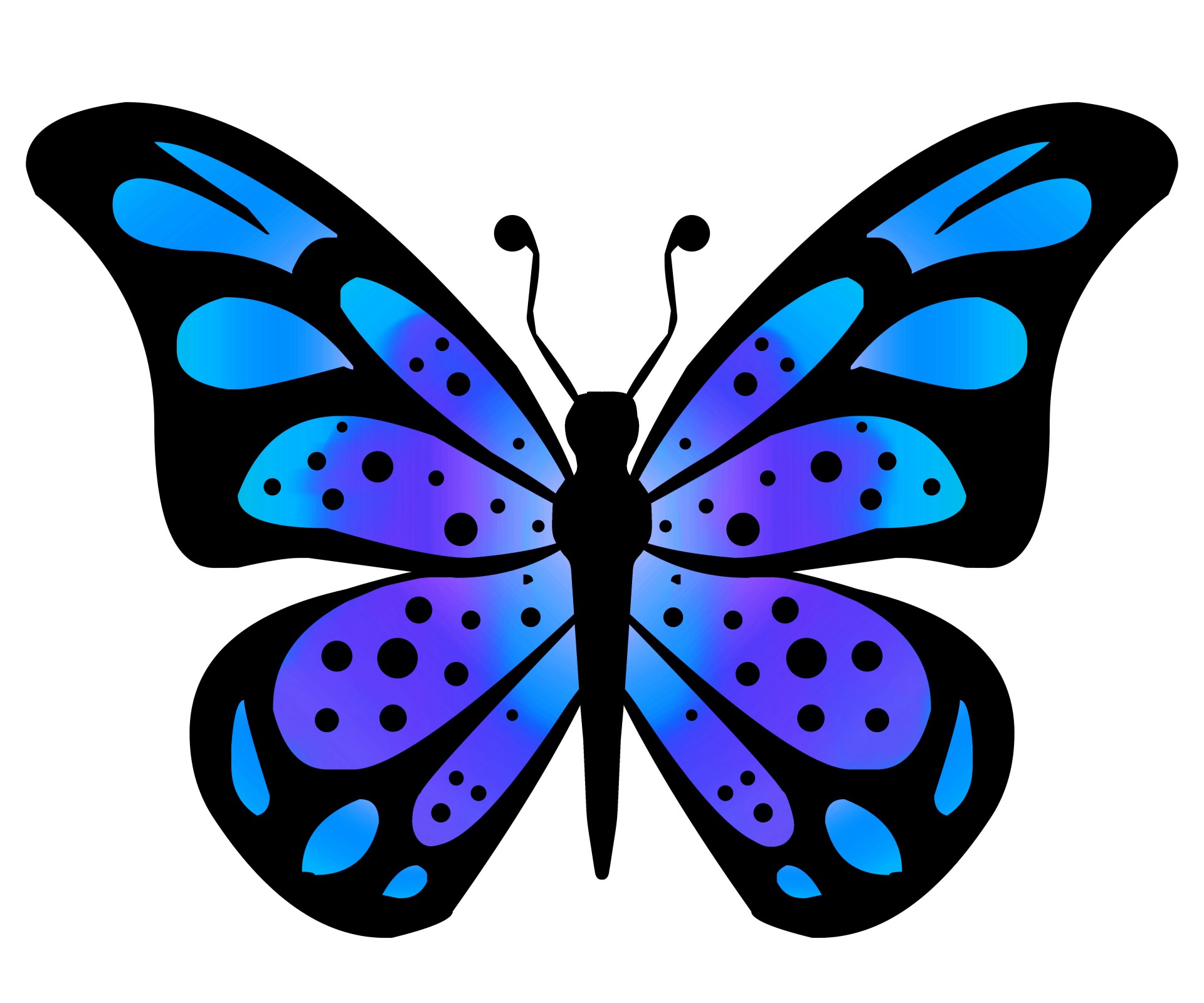 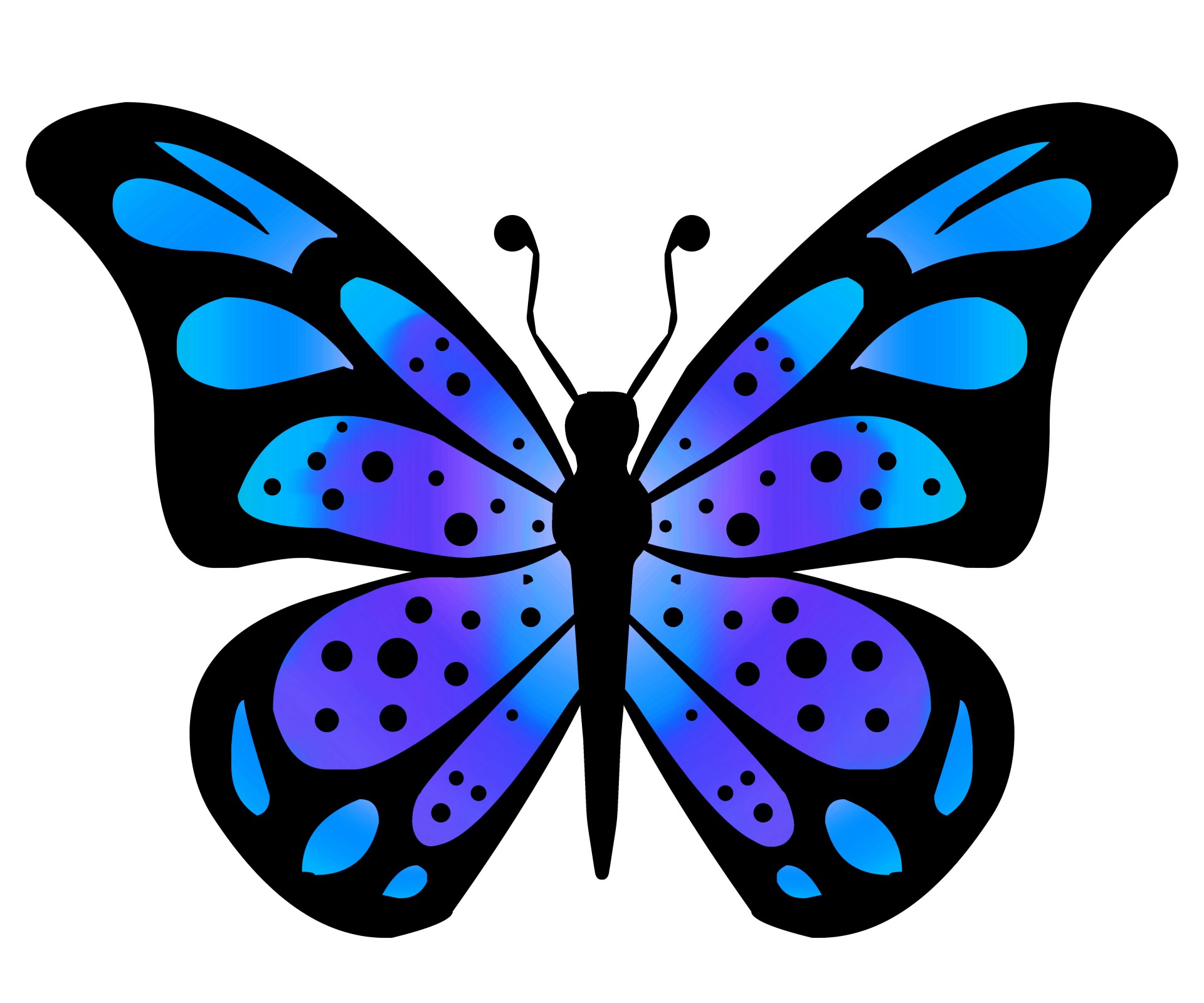 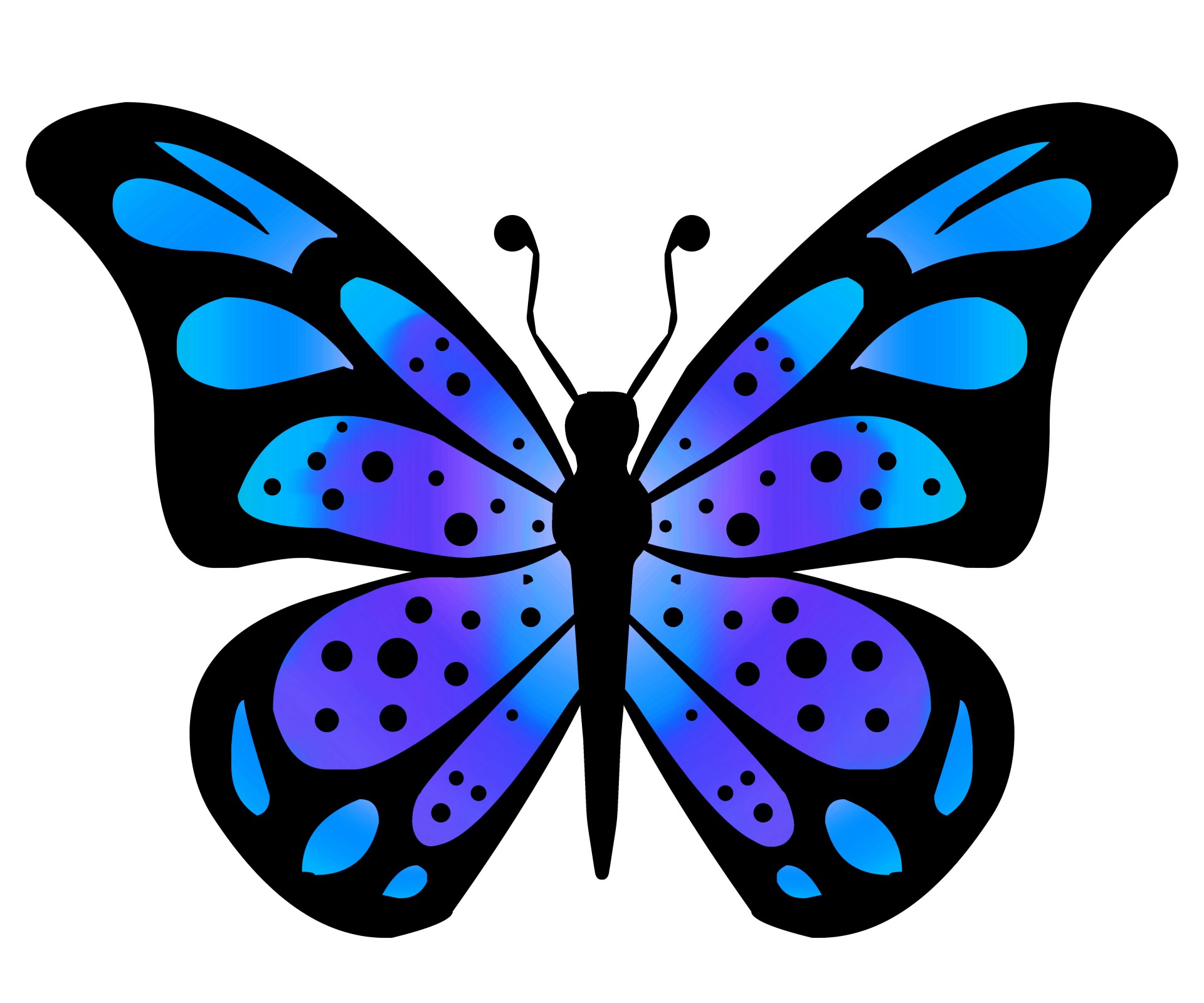 3صفوف في كل صف 6

3      6  =
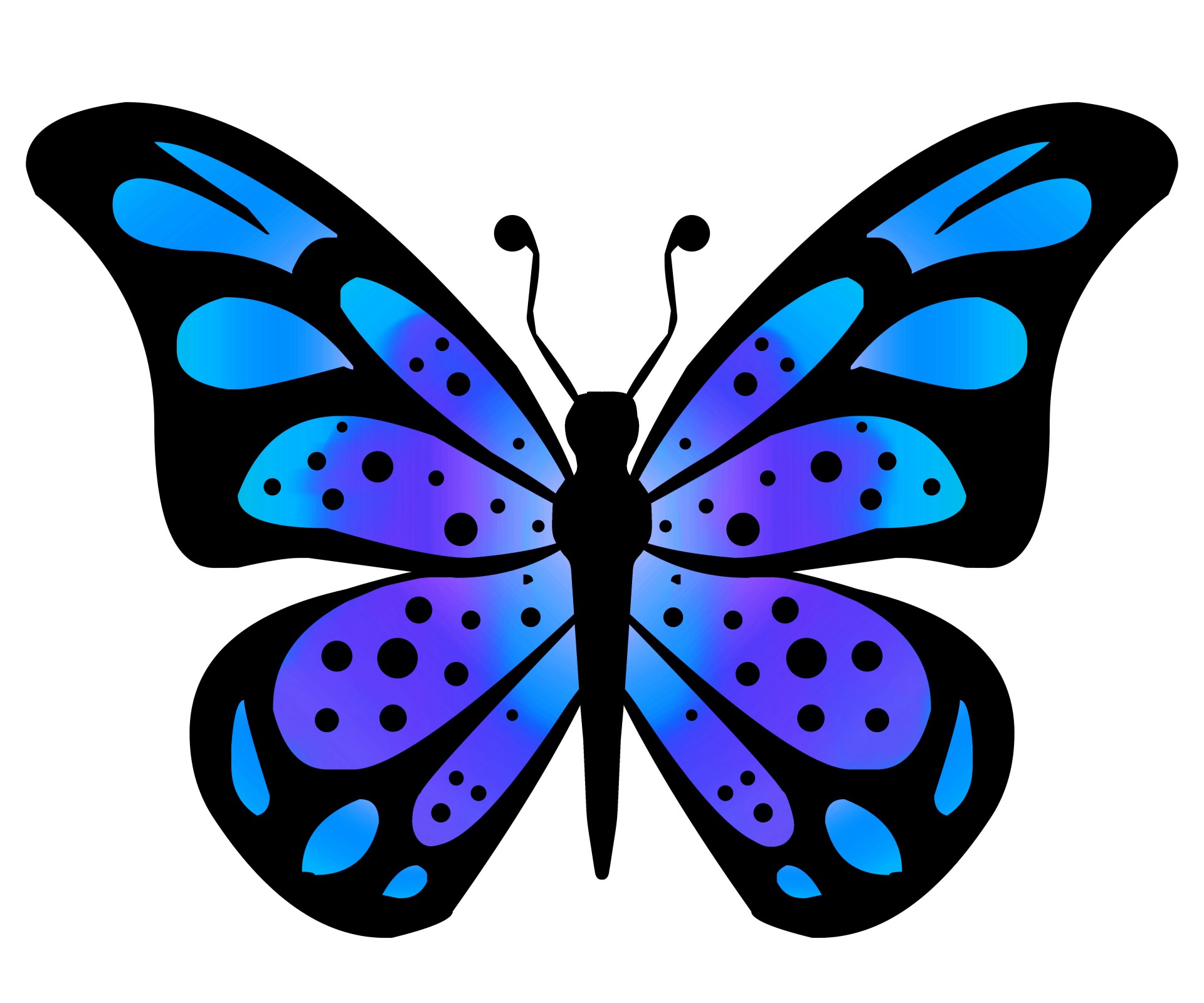 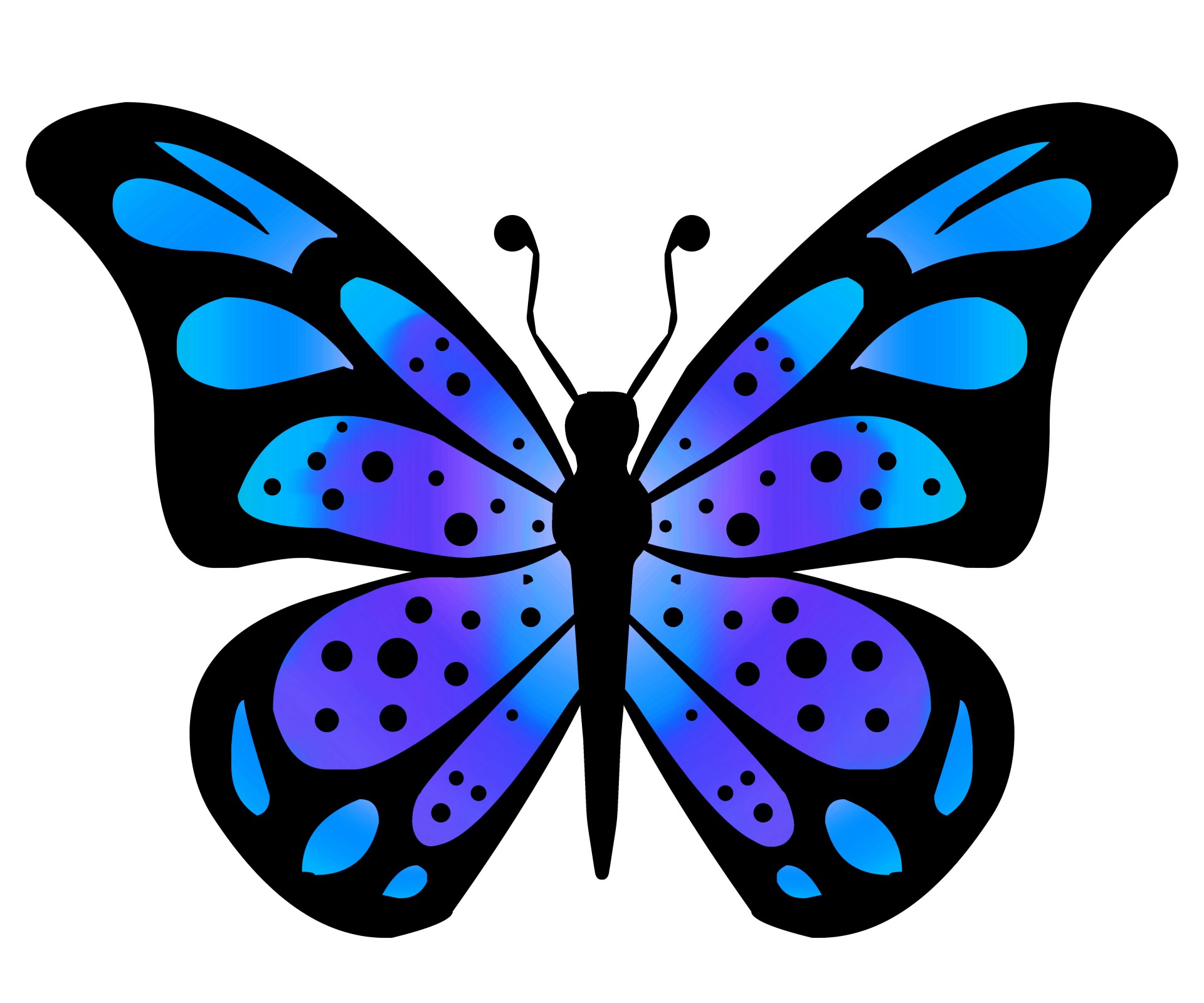 3
    6
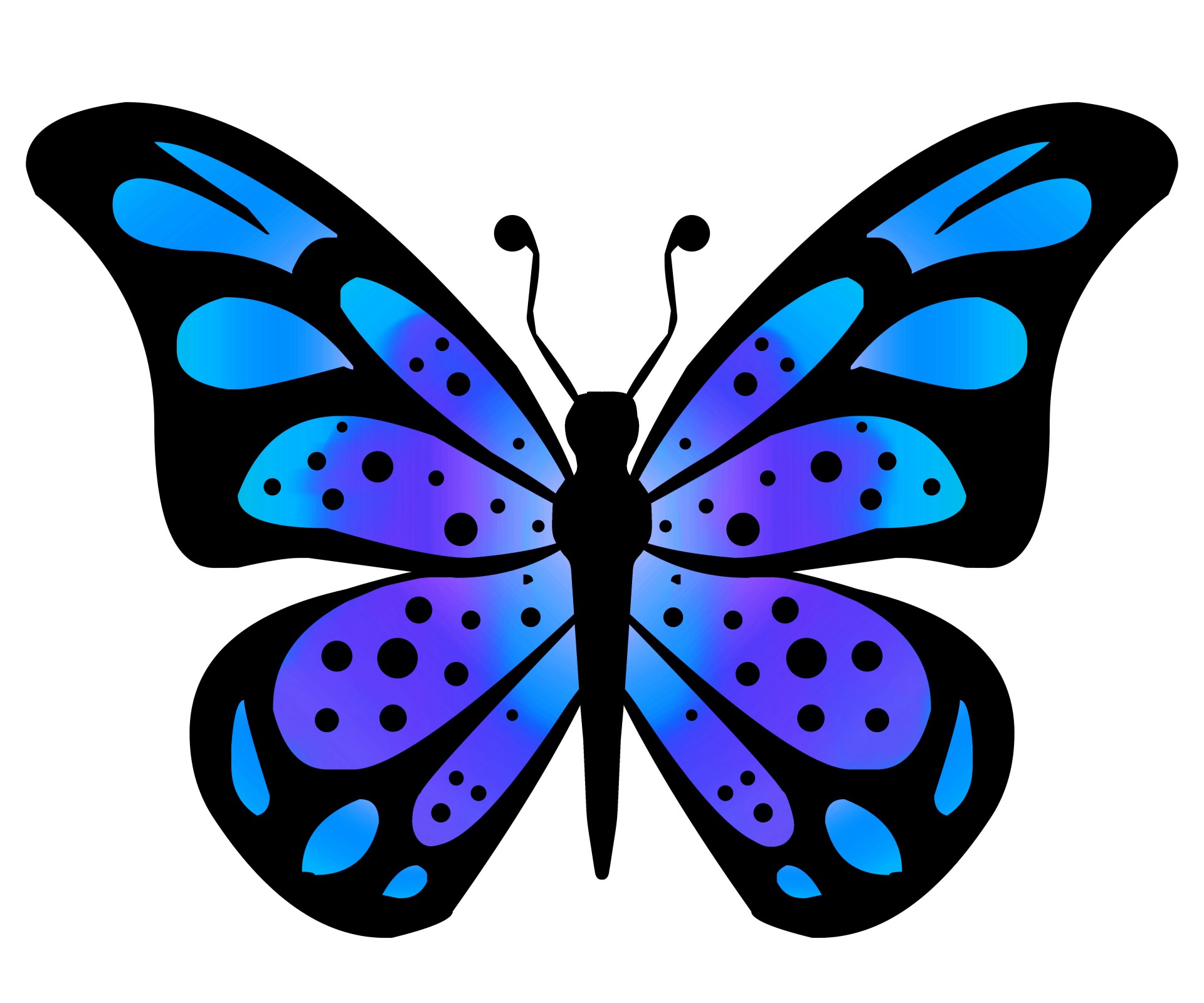 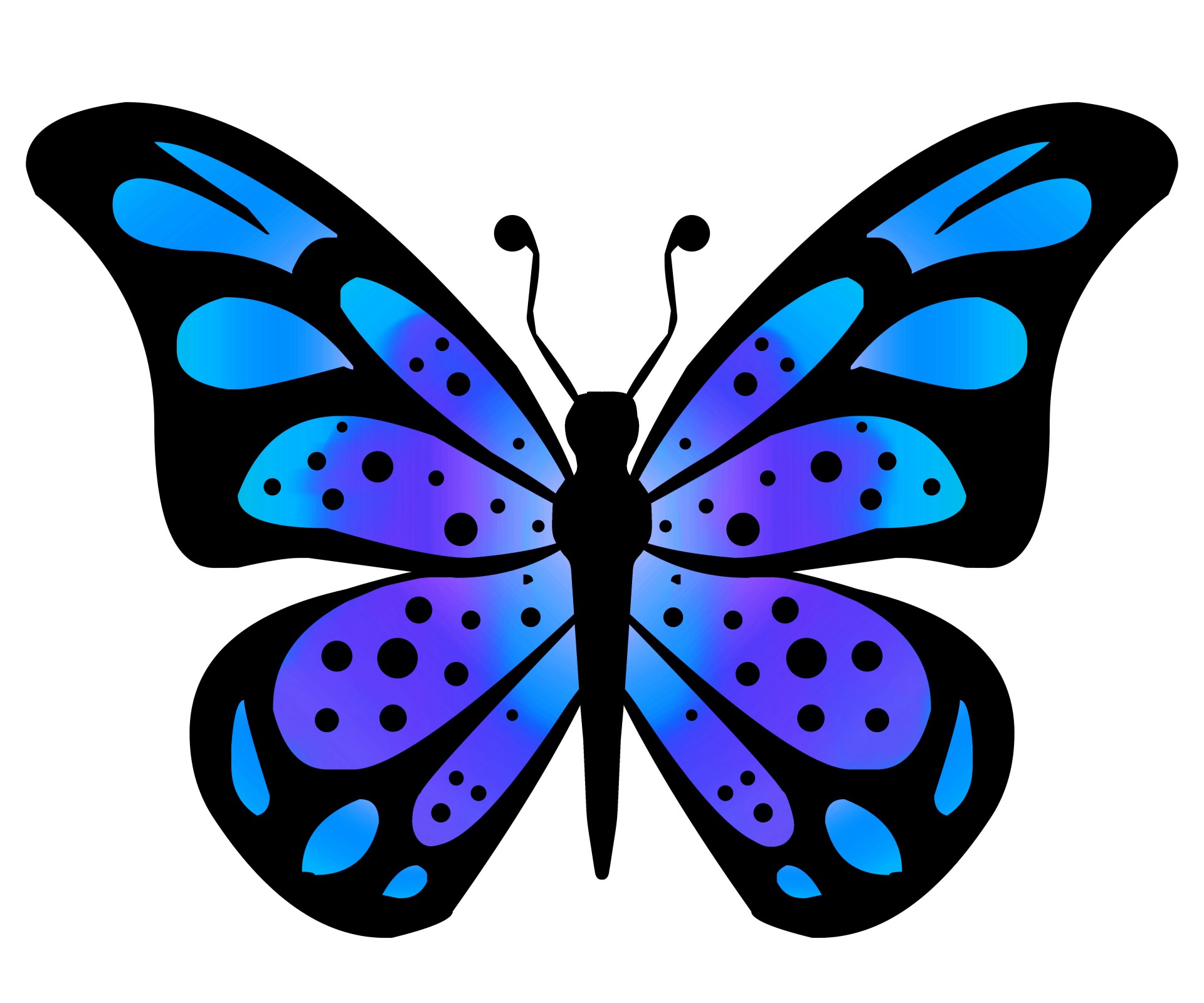 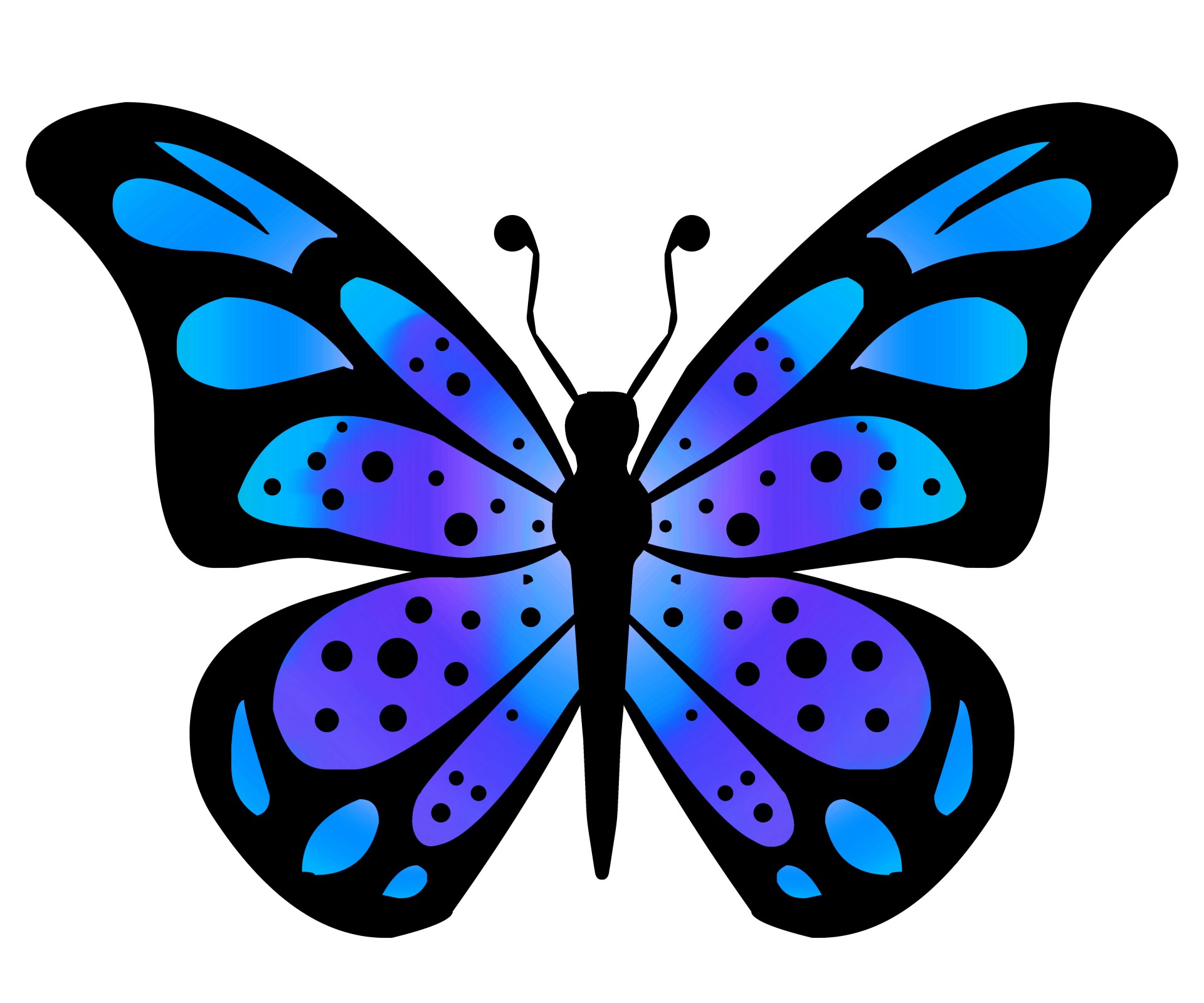 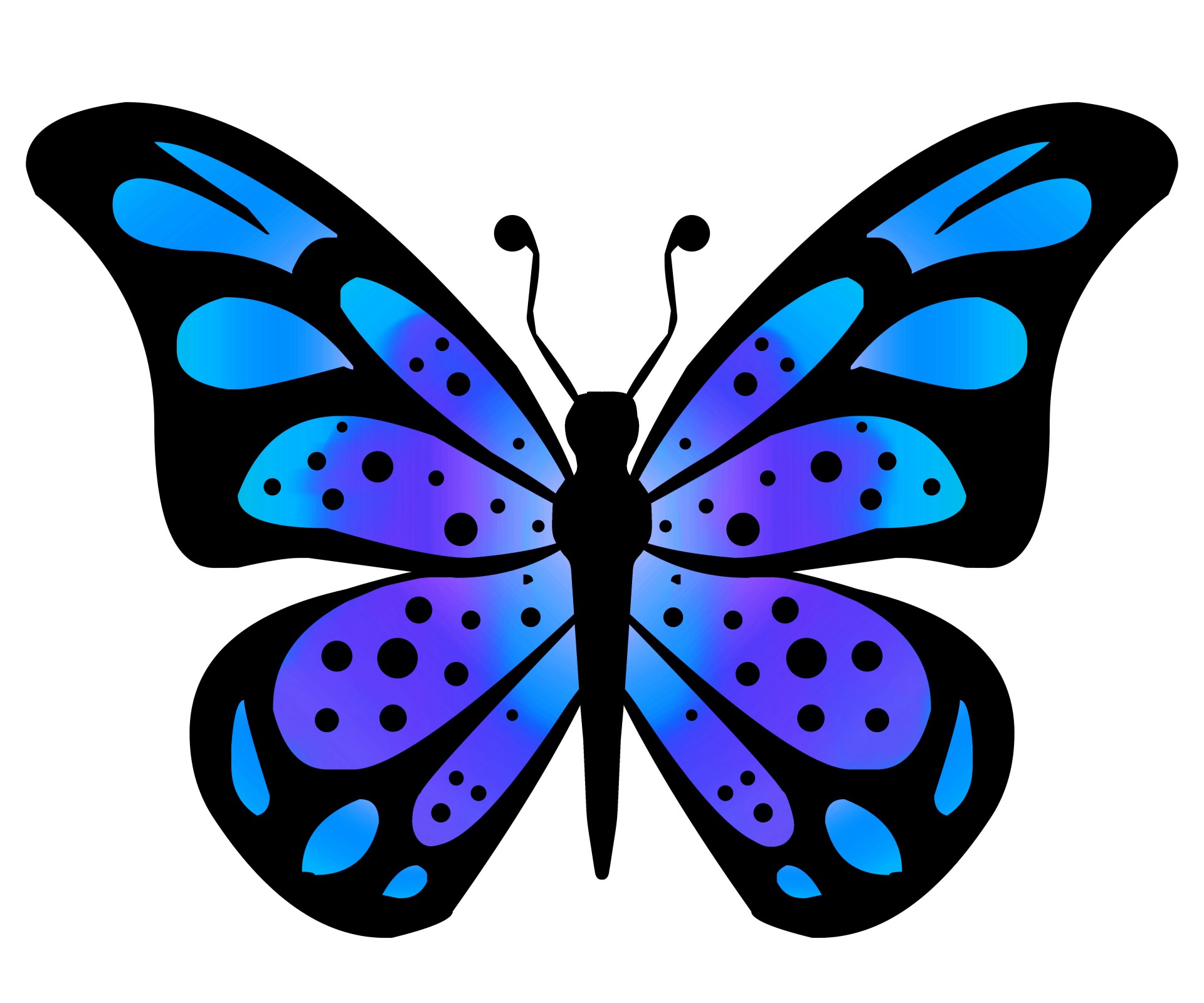 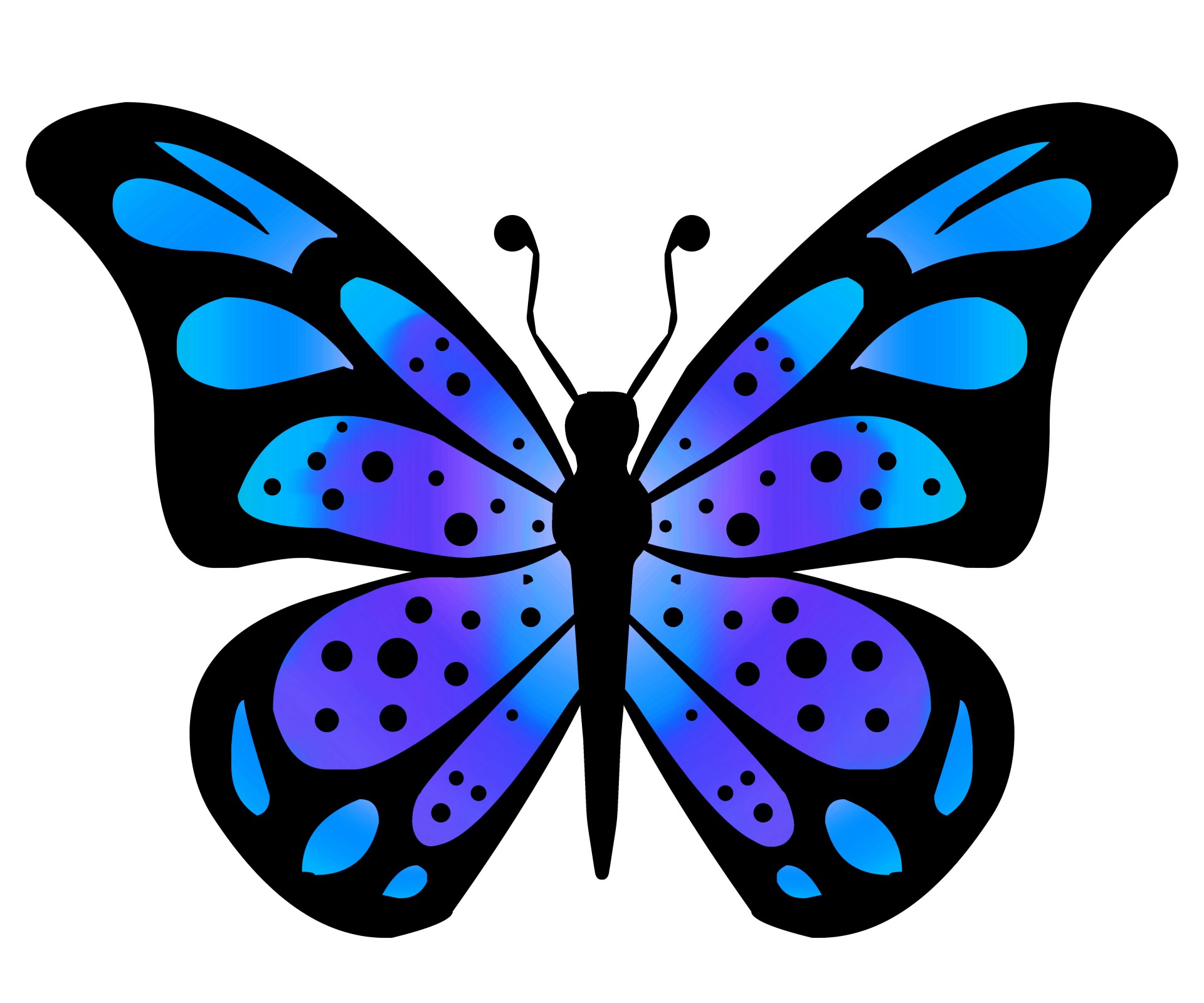 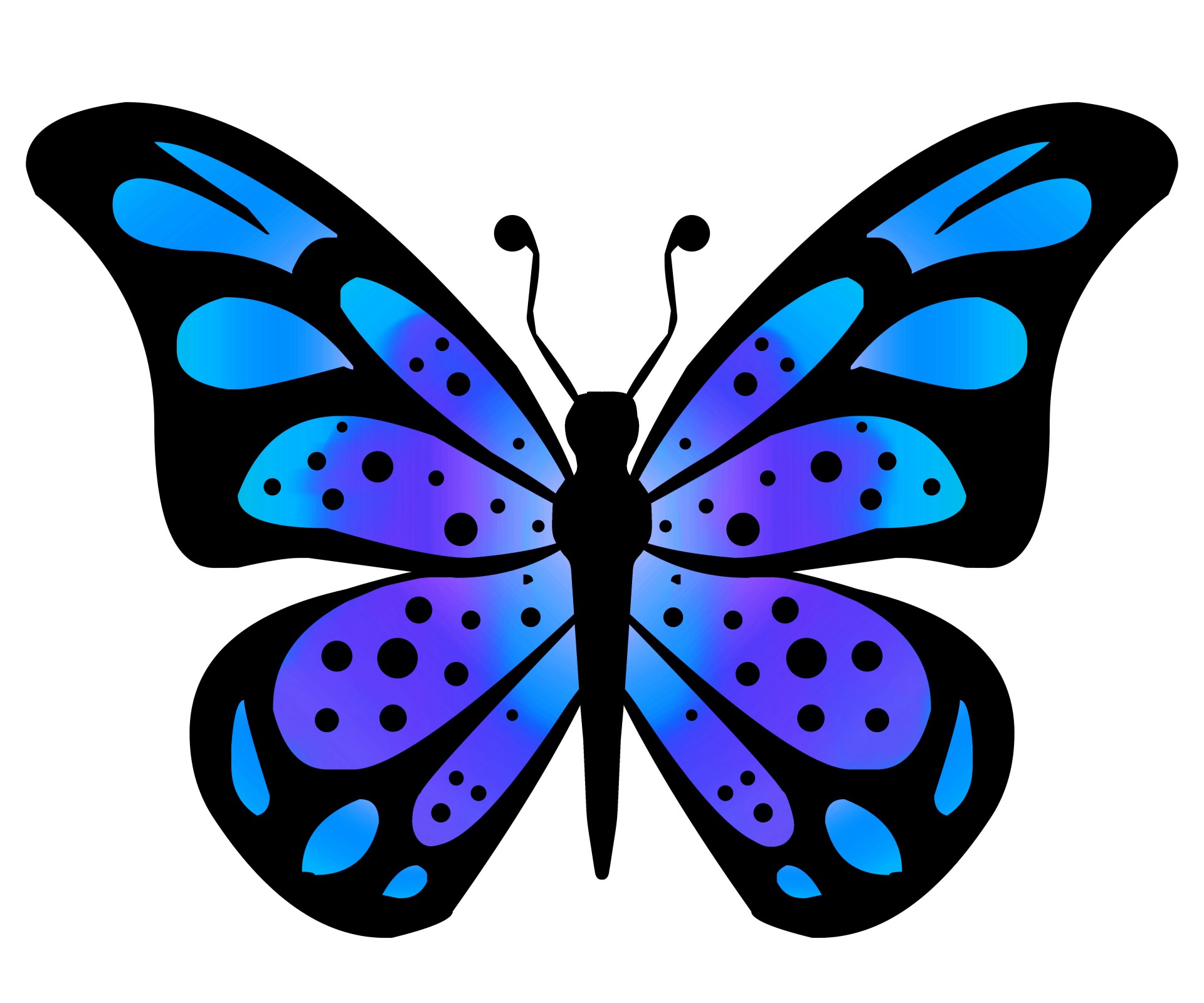 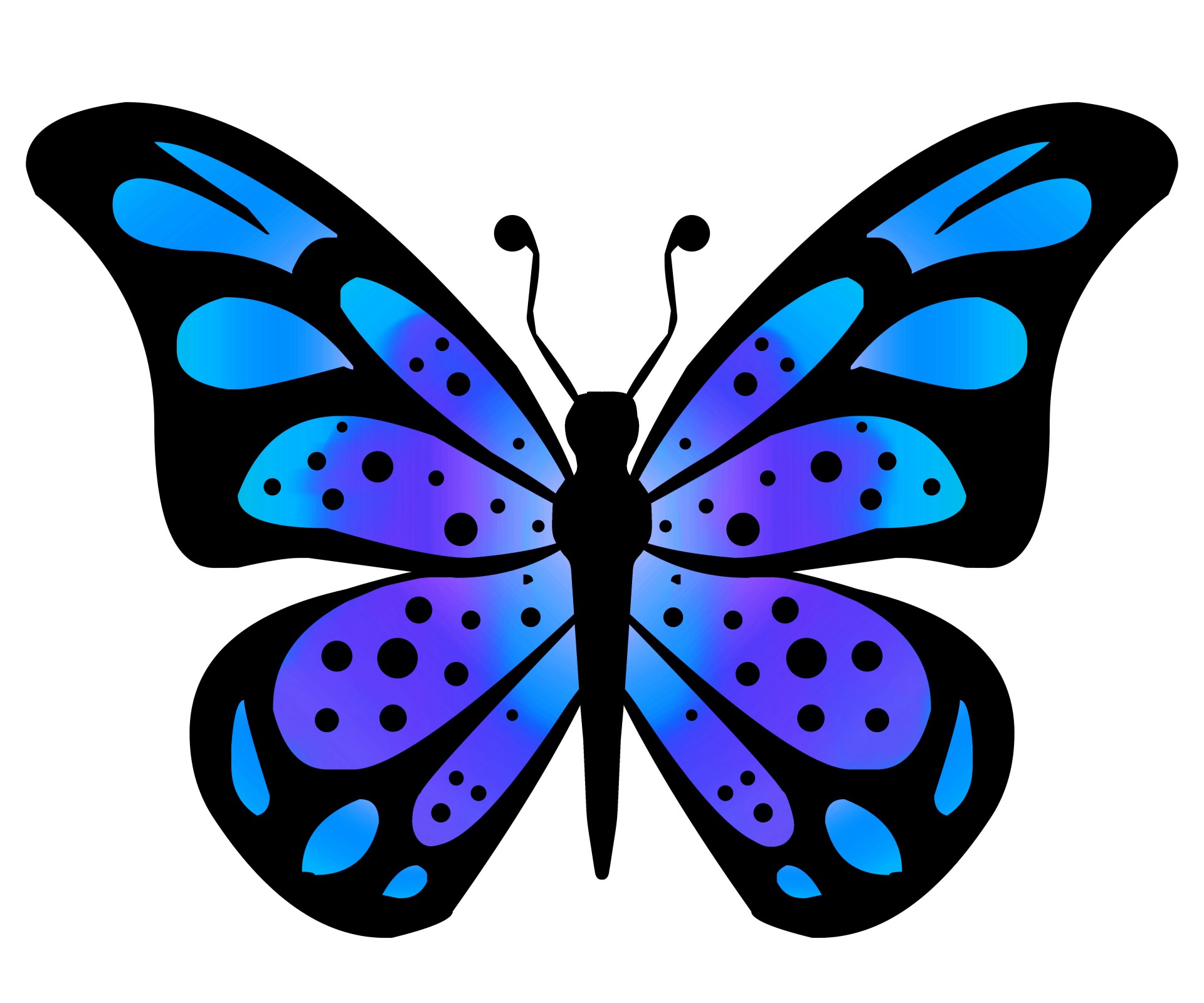 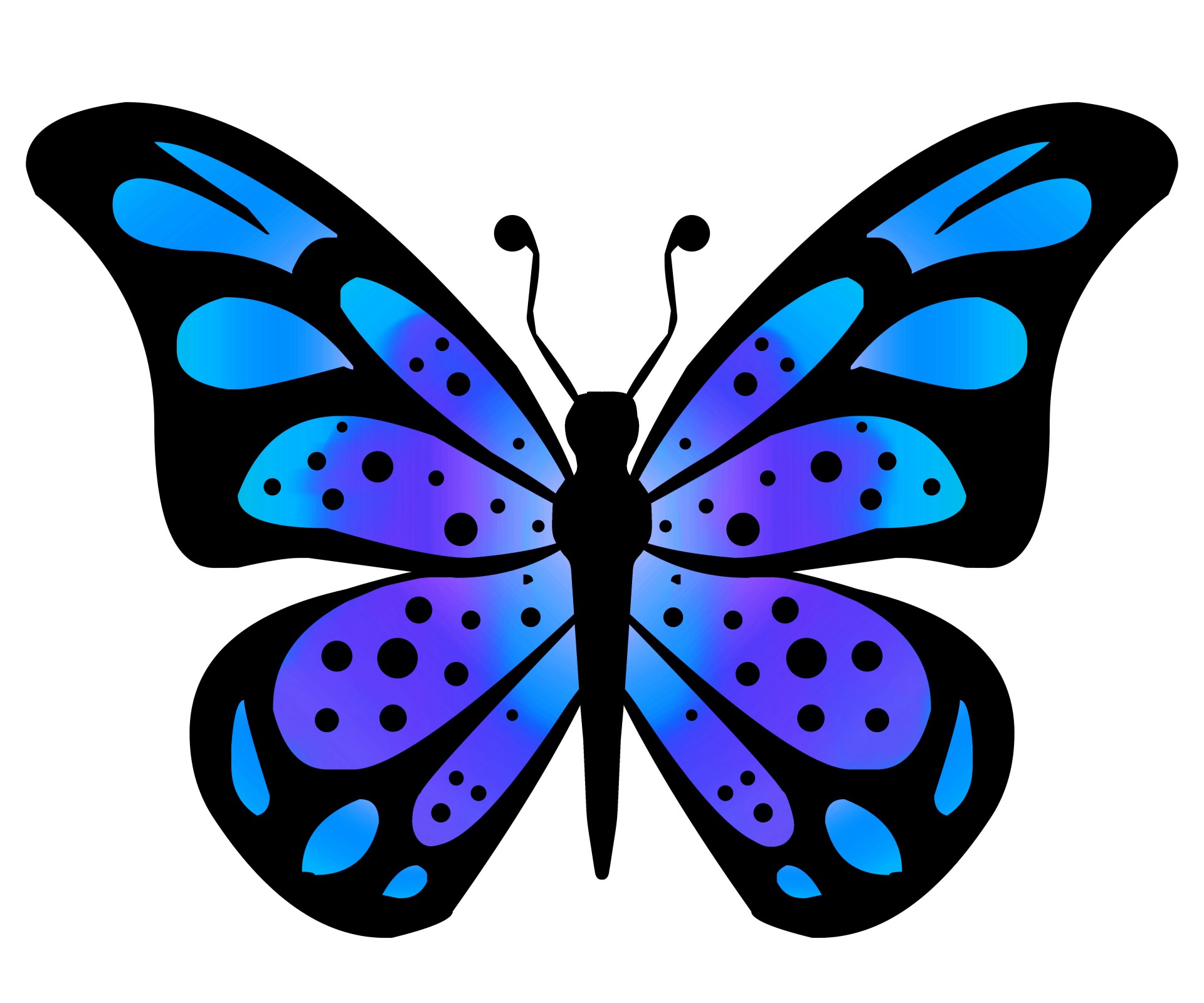 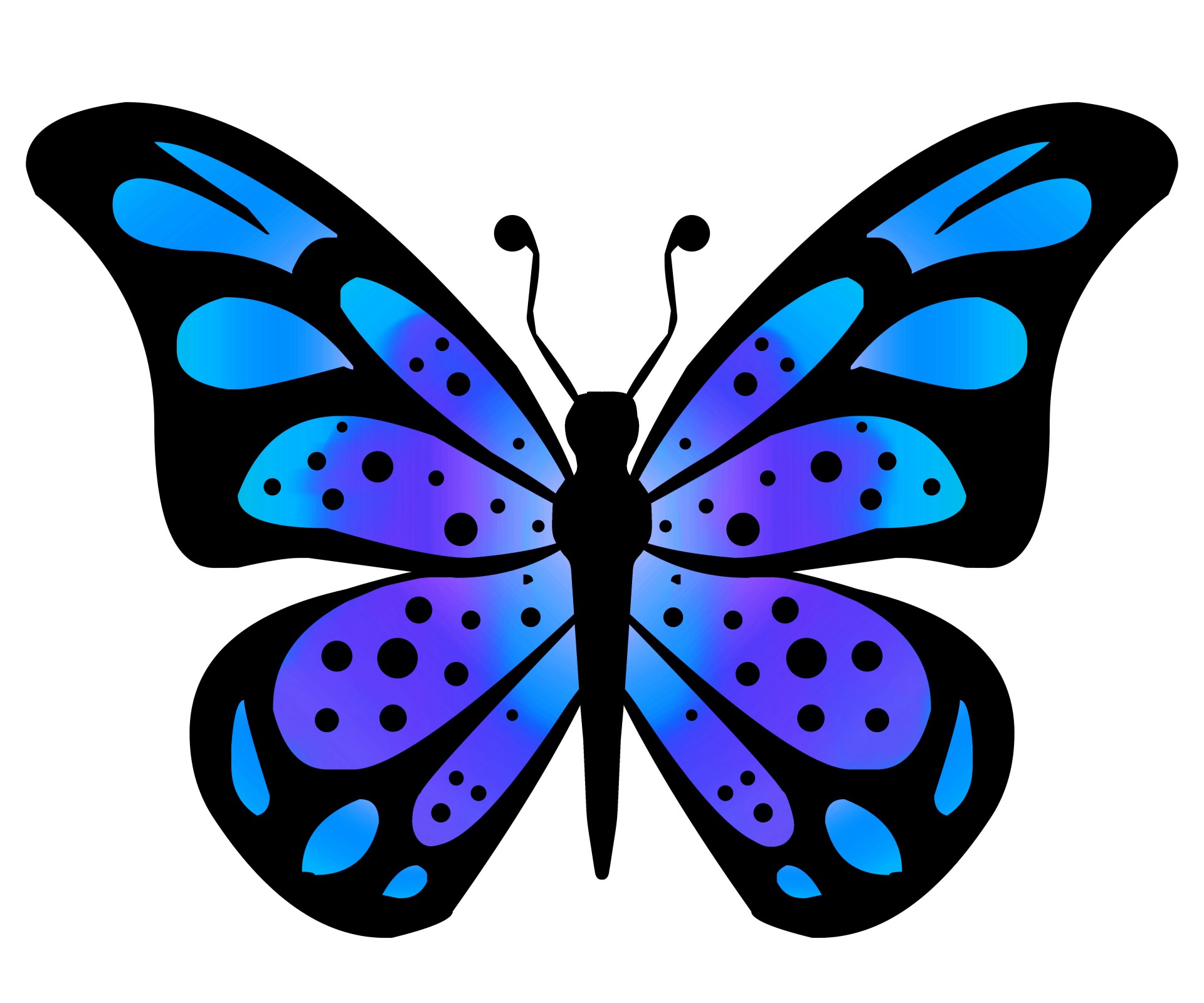 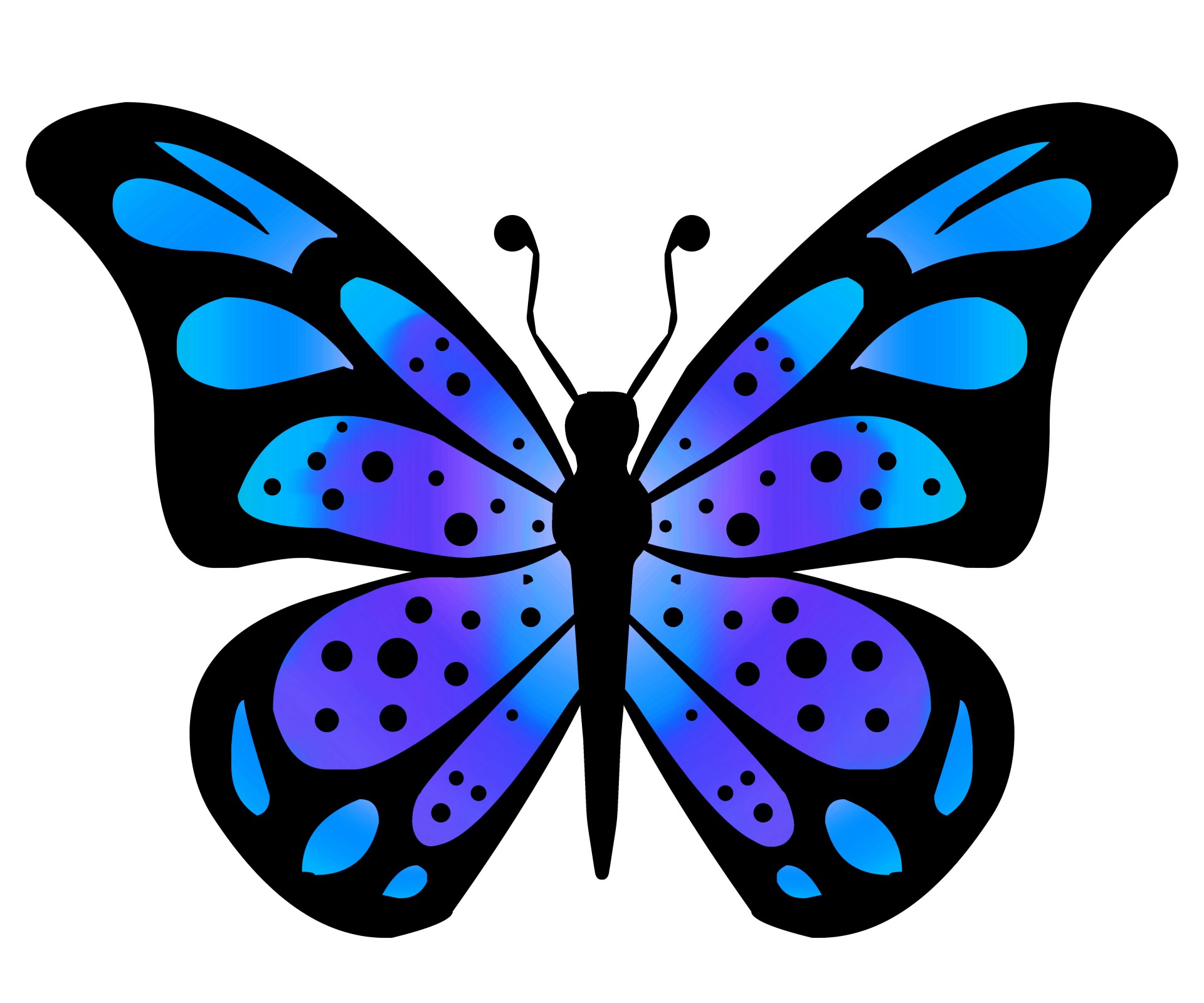 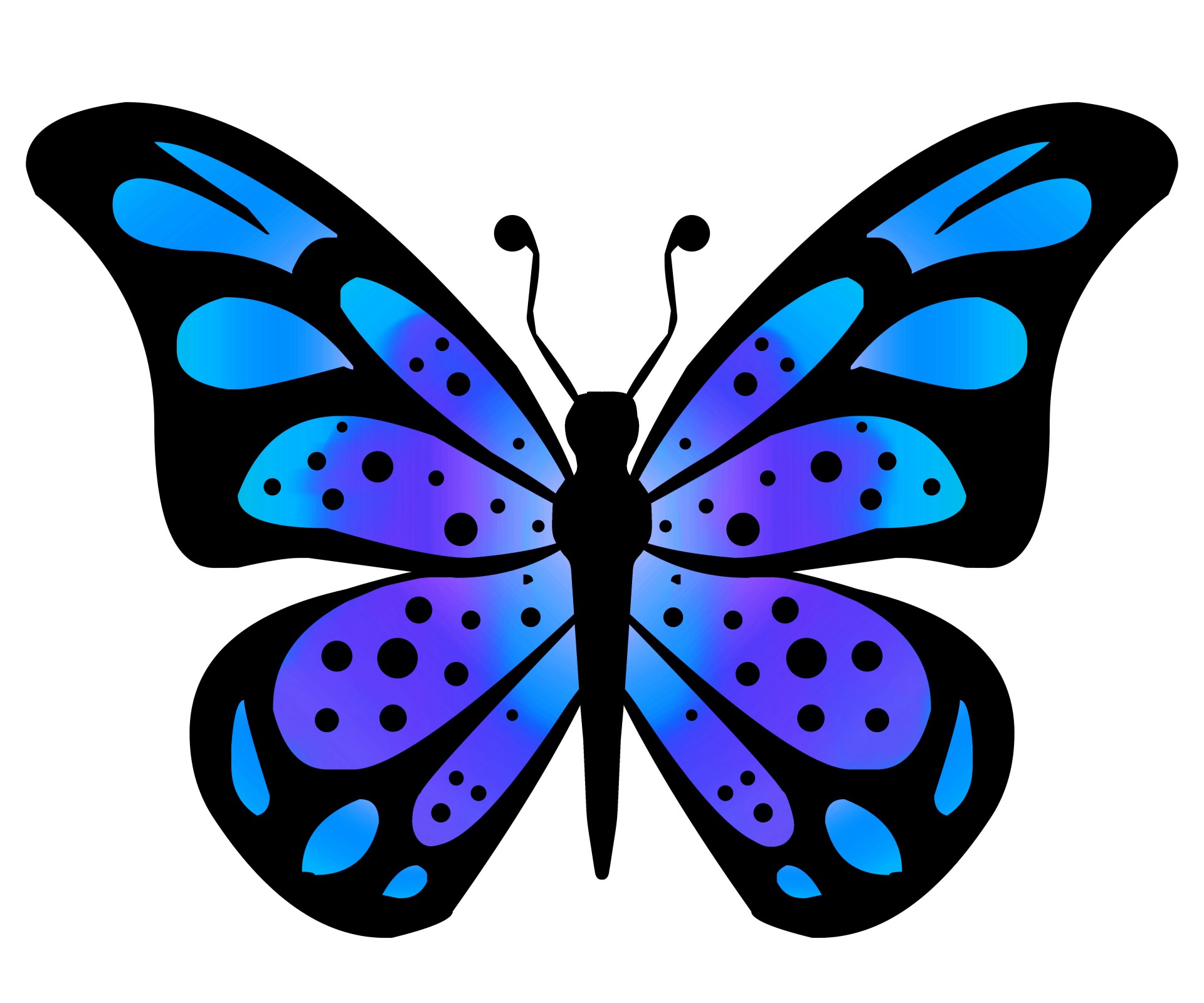 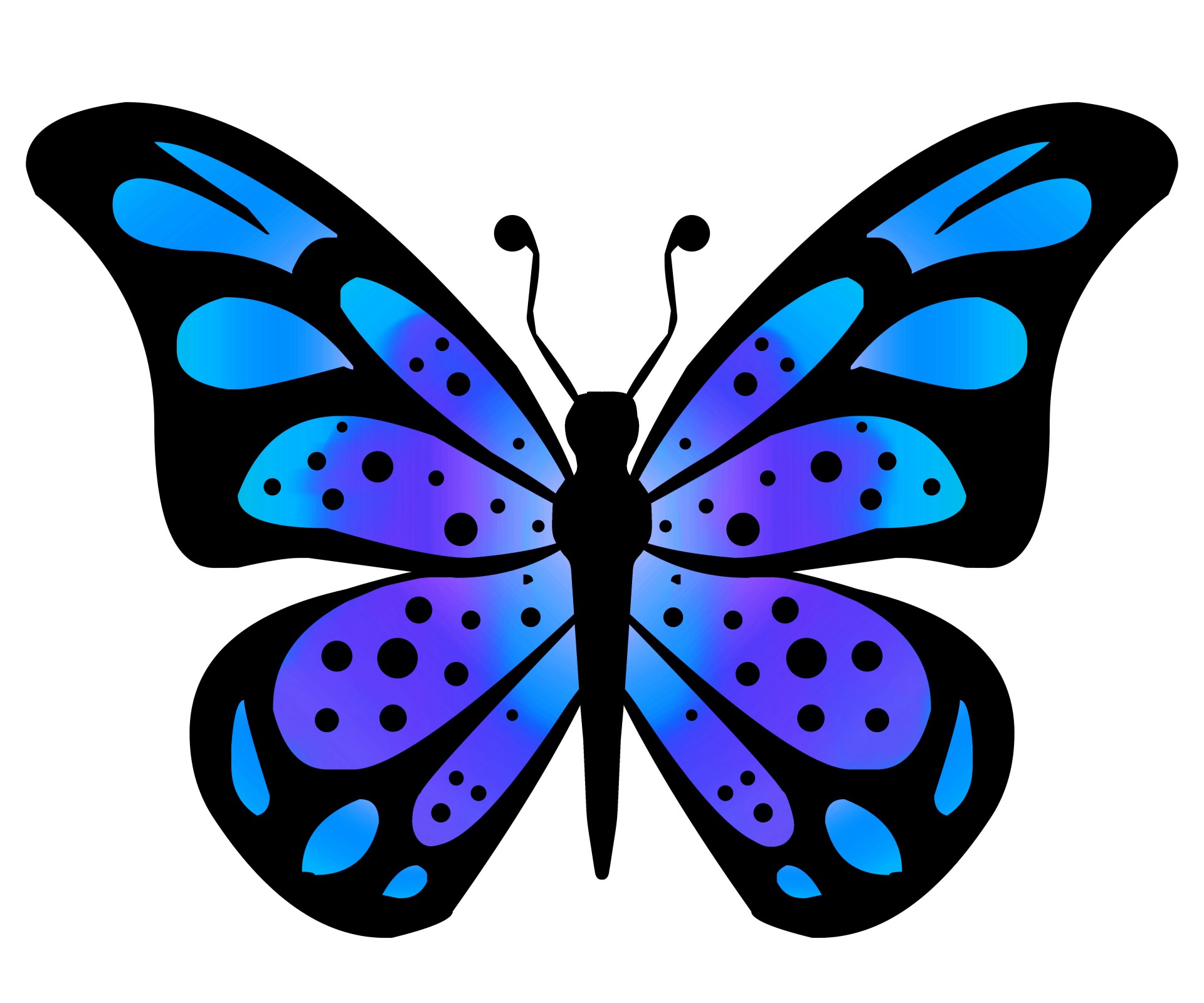 18
18
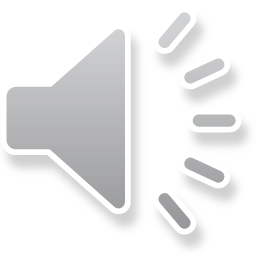 الضرب بالشكل العامودي
اكتب عملية الضرب بالشكل العامودي واجد الناتج.
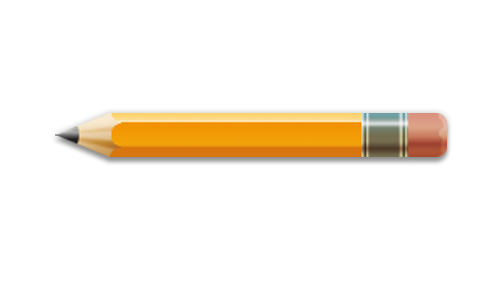 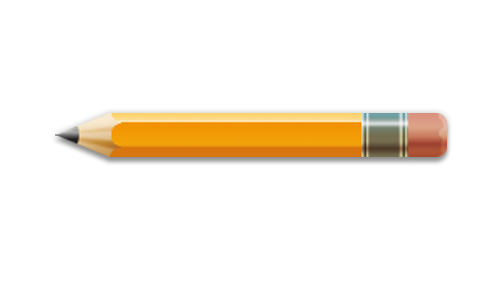 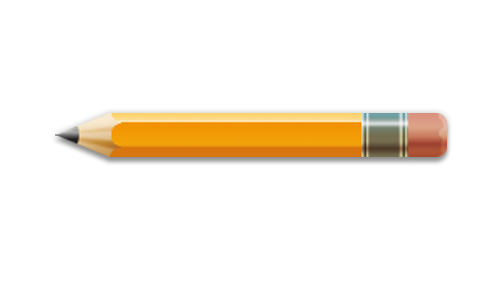 .......
   
.........
.........
.......        .......=
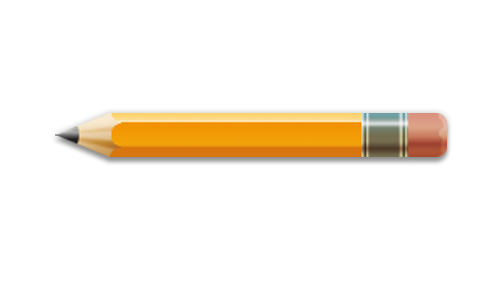 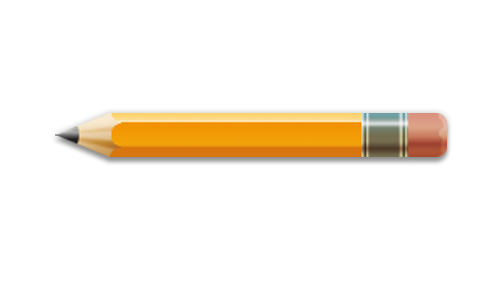 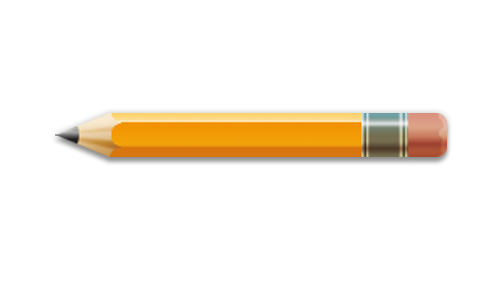 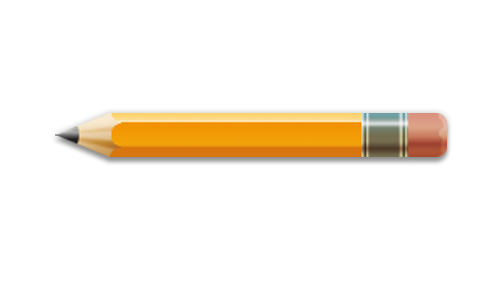 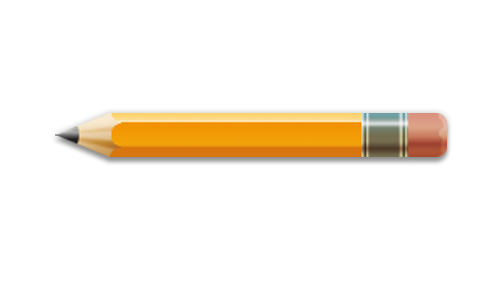 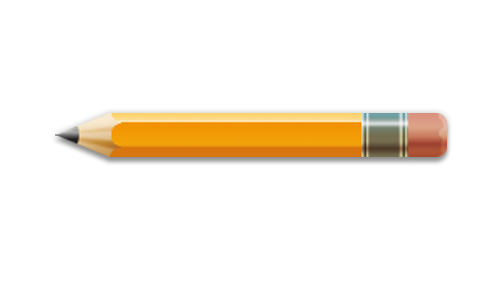 .......        .......=
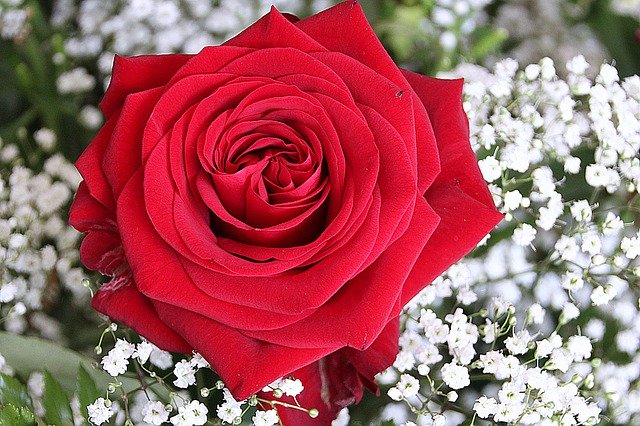 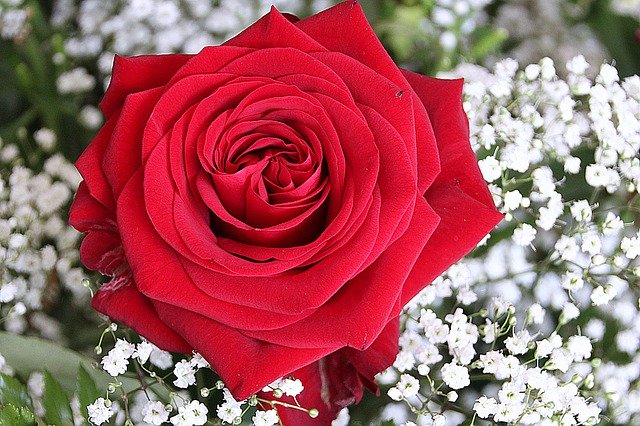 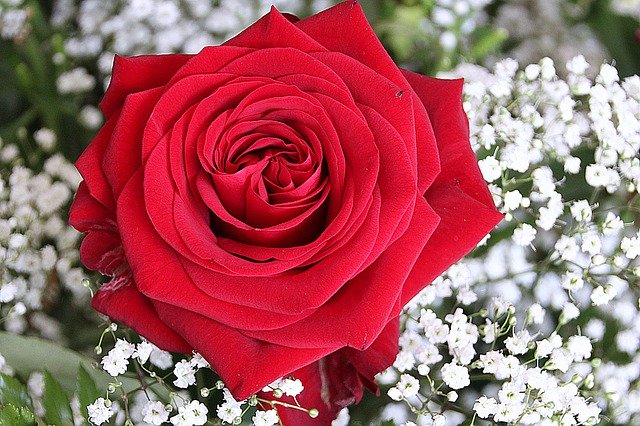 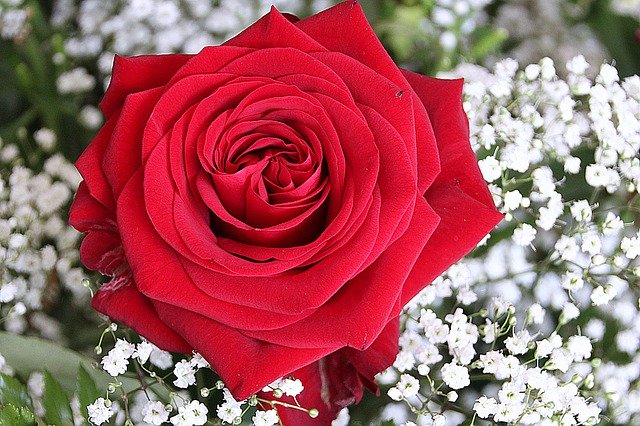 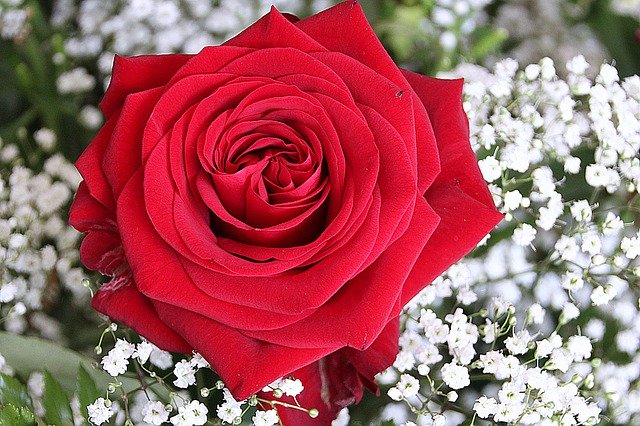 .......
   
.........
.........
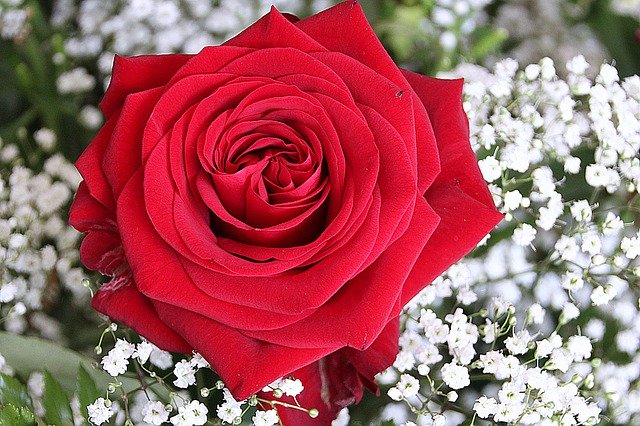 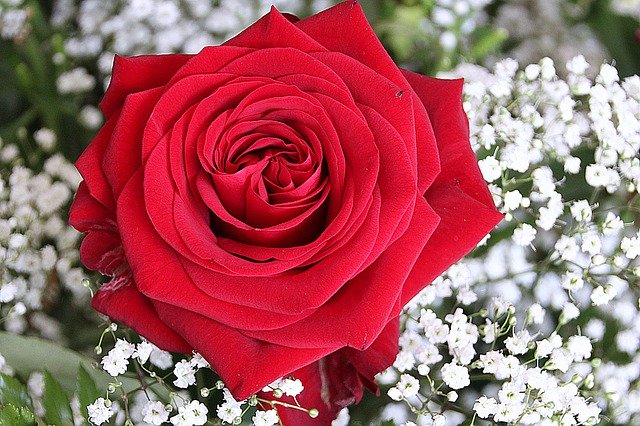 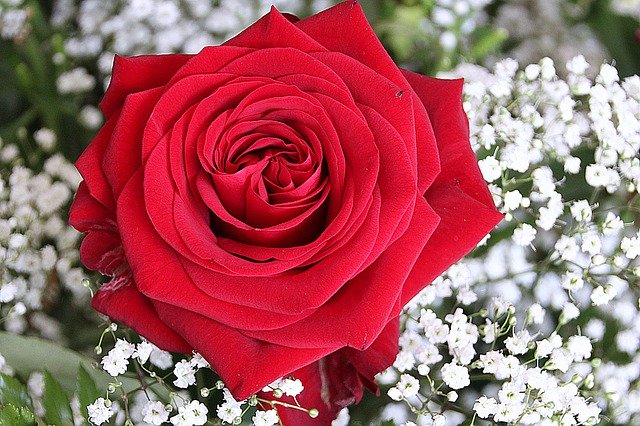 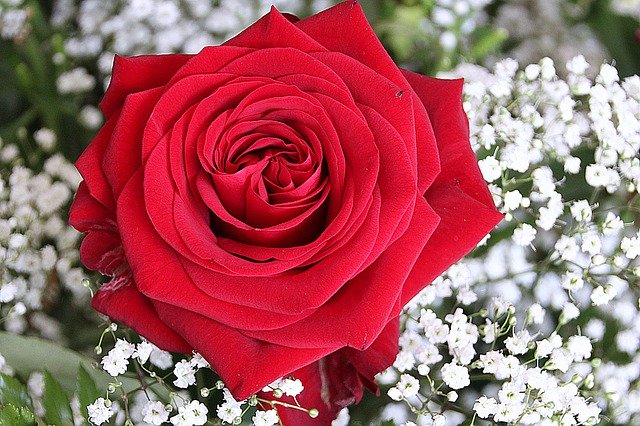 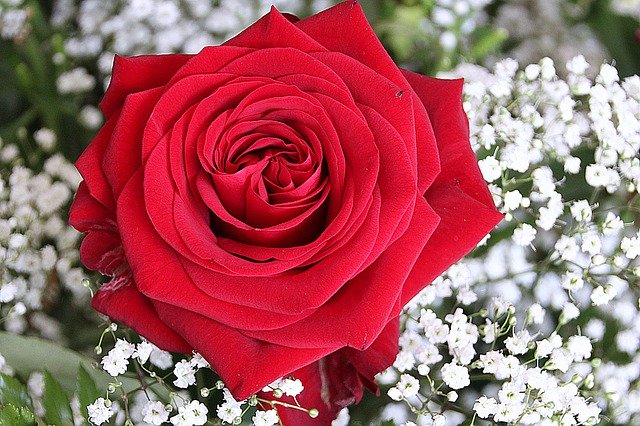 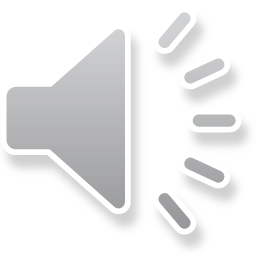 تنويه هام
عزيزي الطالب:

                                ا                            ارجو حل التمرين الموجود في الملف المرفق مع الفيديو


                                                 عزيزي ولي امر الطالب :   

 ارجو متابعة التلميذ في حل التمرين                                                                                               
                                                        
أتمنى لكم النجاح والتوفيق                        والسلام عليكم ورحمة الله وبركاته
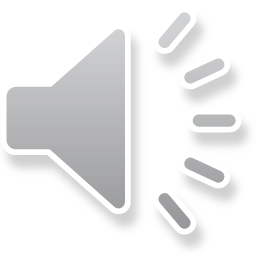